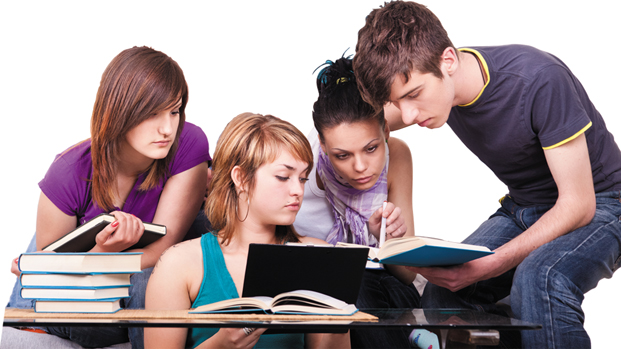 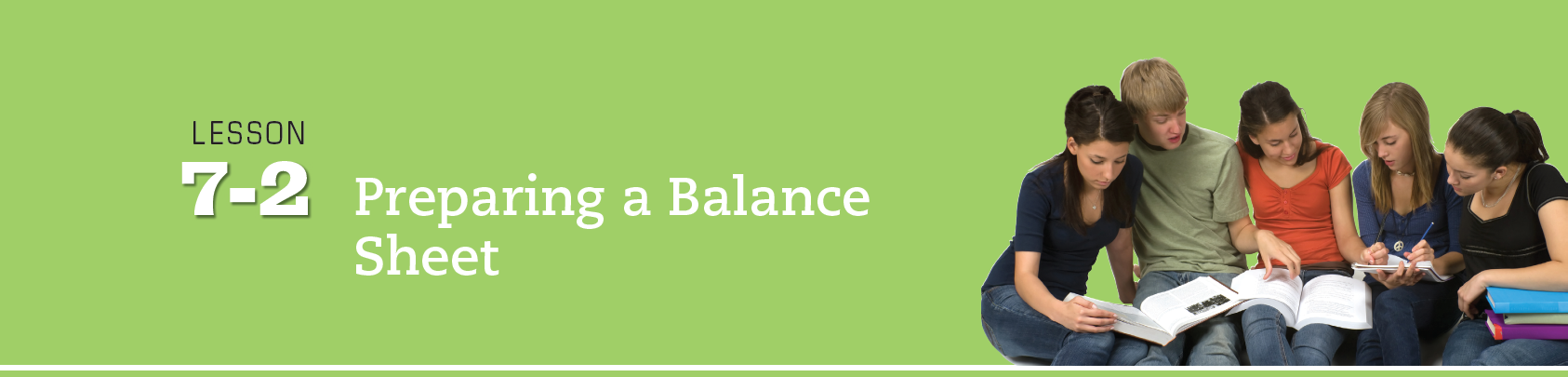 LESSON
7-4
Other Methods of
Depreciation
Learning Objectives
LO4 	Calculate depreciation expense using the declining-balance depreciation method.
LO5 	Calculate depreciation expense using the units-of-production method.
LO6 	Calculate and record depletion of a natural resource.
© 2015 Cengage Learning. All Rights Reserved.
Lesson 7-4
Declining-Balance Method of Depreciation
LO4
Any method of depreciation that records greater depreciation expense in the early years and less depreciation expense in the later years is called accelerated depreciation. 
The declining-balance method of depreciation is a type of accelerated depreciation that multiplies the book value of an asset by a constant depreciation rate to determine annual depreciation. 
A declining-balance rate that is twice the straight-line rate is called the double declining-balance method of depreciation.
© 2015 Cengage Learning. All Rights Reserved.
Lesson 7-4
Declining-Balance Method of Depreciation
LO4
© 2015 Cengage Learning. All Rights Reserved.
SLIDE 3
Lesson 7-4
Declining-Balance Method of Depreciation
LO4
Plant Asset: Automobile 	Original Cost: $35,000.00
Depreciation Method: Double Declining-Balance 	Estimated Salvage Value: $3,000.00
	Estimated Useful Life: 5 years
1
2
3
Annual depreciation
Final year’s depreciation
Double declining-balance rate
© 2015 Cengage Learning. All Rights Reserved.
SLIDE 4
Lesson 7-4
Units-of-Production Method of Depreciation
LO5
Plant Asset: Van 	Original Cost: $24,200.00
Depreciation Method: Units-of-Production	Estimated Salvage Value: $5,000.00
Original Cost: $24,200.00	Estimated Useful Life: 120,000 miles 
	Depreciation Rate: $0.16 per mile driven
1
2
Annual depreciation
expense
Unit depreciation
rate
© 2015 Cengage Learning. All Rights Reserved.
SLIDE 5
Lesson 7-4
Units-of-Production Method of Depreciation
LO5
© 2015 Cengage Learning. All Rights Reserved.
SLIDE 6
Lesson 7-4
Calculating Depreciation Expense for Income Tax Reporting
LO5
The U.S. Internal Revenue Service has published rules for most plant assets when calculating the amount of depreciation expense used in computing a business’s federal income tax obligation. 
This depreciation method is called the Modified Accelerated Cost Recovery System (MACRS).
MACRS is an accelerated depreciation method with prescribed periods for nine classes of plant assets.
© 2015 Cengage Learning. All Rights Reserved.
SLIDE 7
Lesson 7-4
MACRS Table
LO5
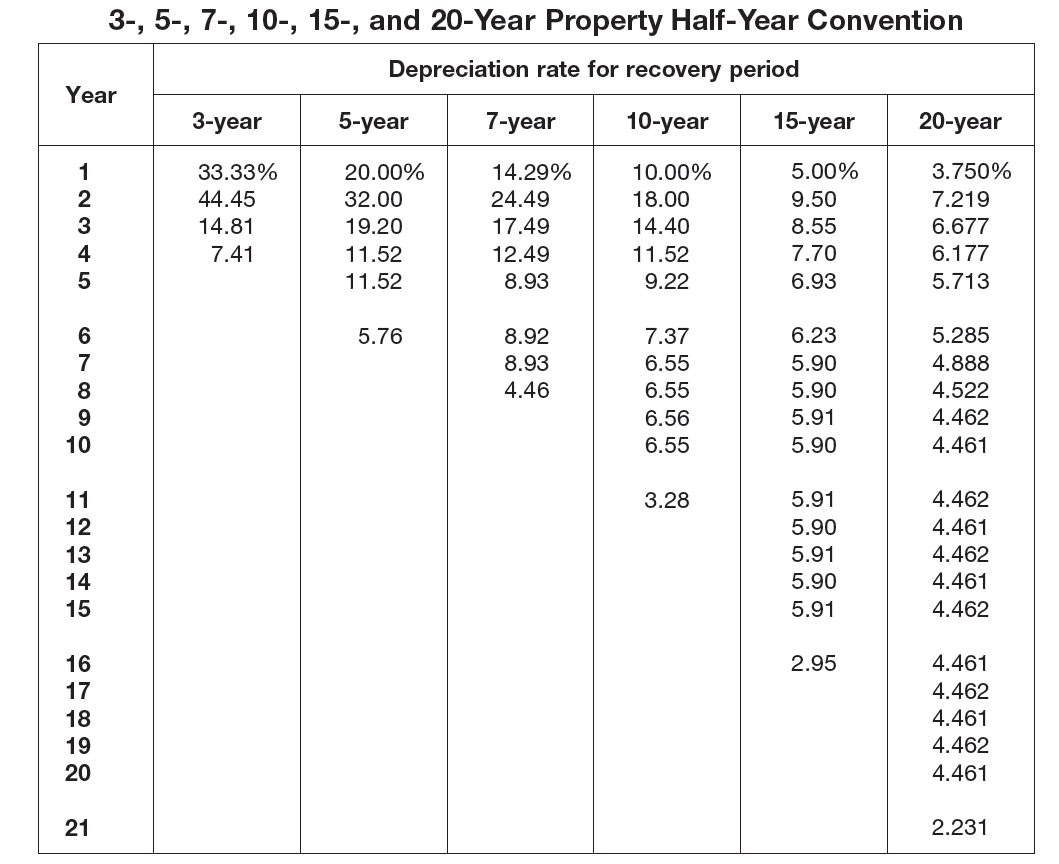 © 2015 Cengage Learning. All Rights Reserved.
SLIDE 8
© 2015 Cengage Learning. All Rights Reserved.
Lesson 7-4
MACRS Example
LO5
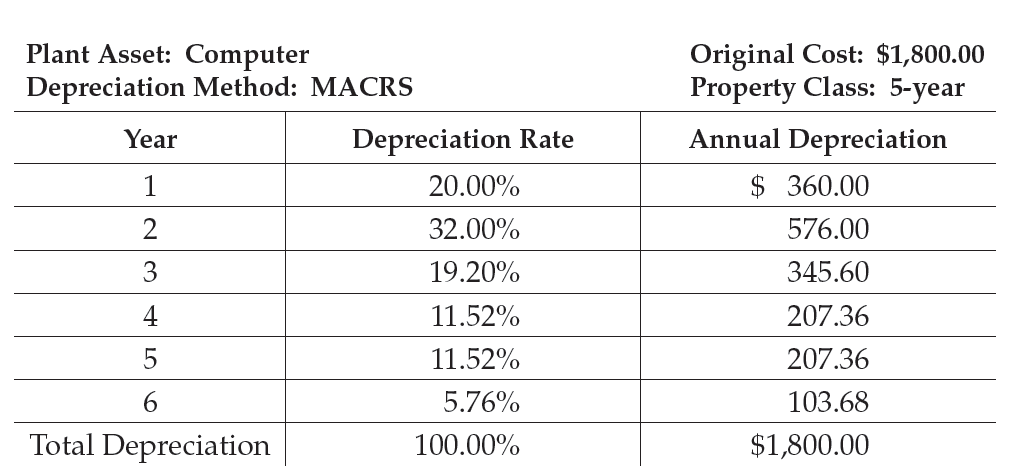 © 2015 Cengage Learning. All Rights Reserved.
SLIDE 9
© 2015 Cengage Learning. All Rights Reserved.
Lesson 7-4
Comparison of Depreciation Methods
LO5
Plant Asset: Automobile 	Original Cost: $4,000.00
Depreciation Method: Comparison of 5-year Property	Estimated Salvage Value: $350.00
	Estimated Useful Life: 5 years
© 2015 Cengage Learning. All Rights Reserved.
SLIDE 10
Lesson 7-4
Calculating Depletion on Natural Resources
LO6
The decrease in the value of a plant asset because of the removal of a natural resource is called depletion.
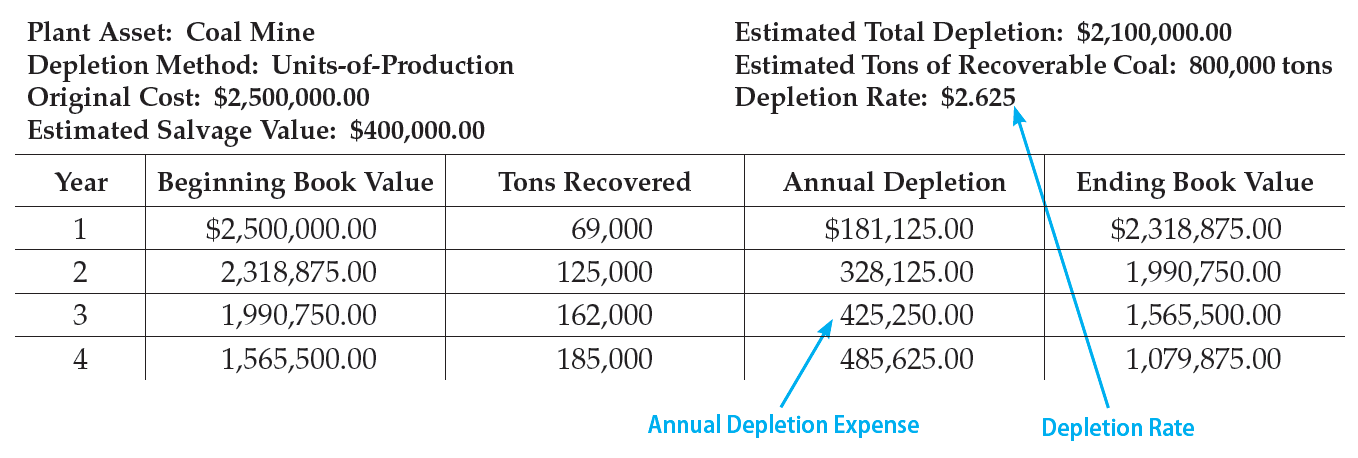 © 2015 Cengage Learning. All Rights Reserved.
SLIDE 11
© 2015 Cengage Learning. All Rights Reserved.
Lesson 7-4
Calculating Depletion on Natural Resources
LO6
© 2015 Cengage Learning. All Rights Reserved.
SLIDE 12
Lesson 7-4
Lesson 7-4 Audit Your Understanding
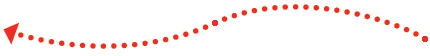 1.	Which depreciation method ignores the estimated salvage value?
ANSWER
Declining-balance and MACRS.
© 2015 Cengage Learning. All Rights Reserved.
SLIDE 13
© 2015 Cengage Learning. All Rights Reserved.
Lesson 7-4
Lesson 7-4 Audit Your Understanding
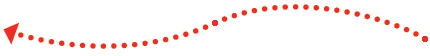 2.	What is the basis for the units-of-production method of calculating depreciation?
ANSWER
The amount of use the asset receives, measured in hours, units, weight, or volume.
© 2015 Cengage Learning. All Rights Reserved.
SLIDE 14
© 2015 Cengage Learning. All Rights Reserved.
Lesson 7-4
Lesson 7-4 Audit Your Understanding
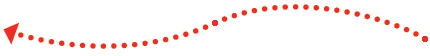 3.	Describe the types of assets in the MACRS five- and seven-year property classes.
ANSWER
The five-year property class includes cars, general purpose trucks, computers, manufacturing equipment, and office machinery. The seven-year property
class includes office furniture and fixtures.
© 2015 Cengage Learning. All Rights Reserved.
SLIDE 15
© 2015 Cengage Learning. All Rights Reserved.
Lesson 7-4
Lesson 7-2 Audit Your Understanding
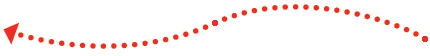 4.	How does a mining company calculate the amount of depletion for a year?
ANSWER
Tons of material mined times the depletion rate equals annual depletion expense. The depletion rate is calculated by dividing the estimated total value of the mineral resource by the estimated number of tons of the mineral to be recovered.
© 2015 Cengage Learning. All Rights Reserved.
SLIDE 16
© 2015 Cengage Learning. All Rights Reserved.